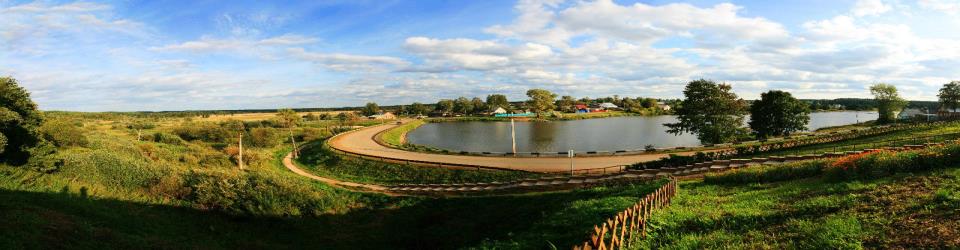 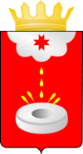 Муниципальное образование «Муниципальный округ Юкаменский район Удмуртской Республики»
БЮДЖЕТ ДЛЯ ГРАЖДАН
бюджет муниципального образования «Муниципальный округ Юкаменский район Удмуртской Республики»
Утвержден Решением Совета депутатов муниципального образования «Муниципальный округ Юкаменский район Удмуртской Республики» от 21 декабря 2023 года № 251
на 2024 год и на плановый период 2025 и 2026 годов
Азбука бюджета
Бюджет — форма образования и расходования денежных средств, предназначенных для финансового обеспечения задач и функций государства и местного самоуправления.
Бюджет муниципального образования – фонд денежных средств, предназначенный для финансирования функций, отнесенных к предметам ведения местного самоуправления
Бюджет консолидированный – включает в себя бюджет района и бюджеты муниципальных образований-поселений
Муниципальная программа — комплекс взаимоувязанных по задачам, срокам и ресурсам мероприятий и инструментов, реализуемых органами местного самоуправления в целях достижения целей и задач социально-экономического развития муниципального образования в определенной сфере деятельности.
Муниципальный долг — обязательства муниципального района по полученным кредитам, предоставленным гарантиям перед кредиторами по обязательствам заемщиков.
Предельный объем муниципального долга - объем  муниципального долга, который не  должен превышать утвержденный общий годовой объем доходов бюджета муниципального образования без учета утвержденного объема безвозмездных поступлений.
(продолжение)
 Доходы бюджета — поступающие от населения, организаций, учреждений в бюджет денежные средства в виде налогов, неналоговых поступлений (доходы от продажи имущества, штрафы и т.п.) и безвозмездных поступлений.
Расходы бюджета — выплачиваемые из бюджета денежные средства.
Условно-утвержденные расходы - не распределенные в плановом периоде по
разделам, подразделам, целевым статьям и видам расходов в ведомственной
структуре расходов бюджета бюджетные ассигнования.
Дефицит бюджета — превышение расходов бюджета над его доходами.
Межбюджетные трансферты — средства, предоставляемые одним бюджетом бюджетной системы РФ другому бюджету бюджетной системы РФ. Виды:
Дотации (от лат. dotatio — дар, пожертвование) — межбюджетные трансферты, предоставляемые на безвозмездной и безвозвратной основе без установления направлений и (или) условий их использования.  
Субсидии (от лат. subsidium — помощь, поддержка) — межбюджетные трансферты, предоставляемые в целях софинансирования расходных обязательств того бюджета, которому они предоставляются.
Субве́нции (от лат. subvenire — «приходить на помощь») — межбюджетные трансферты, предоставляемые в целях финансирования расходных обязательств того бюджета, которому они предоставляются, возникающих при передаче полномочий с того бюджета, из которого они предоставляются.
Бюджетный процесс
Составление проекта
 бюджета
Бюджетный процесс- это деятельность органов государственной власти, местного самоуправления и иных участников по составлению и рассмотрению проектов бюджетов, контролю за их исполнением, а также по осуществлению бюджетного учета, составлению, проверке, рассмотрению и утверждению бюджетной отчетности
Отчет
об исполнении
 бюджета
Рассмотрение и утверждение бюджета
Контроль
 за исполнением
 бюджета
Исполнение 
бюджета
Общие положения
Решение «О бюджете муниципального образования «Муниципальный округ Юкаменский район Удмуртской Республики» на 2024 год и плановый период 2025 и 2026 годов» сформировано в соответствии с требованиями Бюджетного Кодекса Российской Федерации, с учетом:
 положений Федерального закона от 6 октября 2003 года № 131-ФЗ «Об общих принципах организации местного самоуправления в Российской Федерации»;
 указаний о порядке применения бюджетной классификации Российской Федерации, утвержденных приказом Министерства финансов Российской Федерации;
 проекта Закона Удмуртской Республики «О бюджете Удмуртской Республики на 2024 год и на плановый период  2025 и 2026 годов»;
 прогнозов социально-экономического развития Удмуртской Республики и  Юкаменского  района на 2024-2026 годы;
 основных направлений бюджетной и налоговой политики Удмуртской Республики на 2024 год и на плановый период 2025 и 2026 годов, утвержденных Указом Главы Удмуртской Республики от 26 сентября 2023 года № 229 и постановлением Главы муниципального образования «Муниципальный округ Юкаменский район Удмуртской Республики» от 13 октября 2023 года № 38; 
 прогнозных показателей поступлений в бюджет Юкаменского района, представленных главными администраторами доходов бюджета района, в том числе налоговой службой и отделом строительства муниципального хозяйства, имущественных и земельных отношений Администрации района.
Основные направления бюджетной политики 
на 2024 год и на плановый период 2025  и 2026 годов 
(утв. пост. Главы  Юкаменского  района от  13 октября 2023 года  № 38)
Обеспечение сбалансированности и повышение устойчивости бюджета
Стратегическая приоритизация расходов, гарантированное исполнение социальных обязательств, повышение уровня жизни граждан, проживающих на территории Юкаменского района
Недопущение необоснованного роста муниципального долга и неисполнения долговых обязательств
Проведение мероприятий, направленных на снижение объема муниципального долга  и  расходов по обслуживанию муниципального долга; соблюдение ограничений, установленных бюджетным законодательством
Формирование основных характеристик бюджета, с учетом:
достижения национальных целей и приоритетов социально-экономического развития Юкаменского района;
ожидаемого исполнения бюджета за 2023 год и прогноза показателей СЭР района на 2024 год и на плановый период 2025 и 2026 годов;
сохранения достигнутого соотношения средней заработной платы отдельных категорий работников бюджетной сферы к среднемесячному доходу от трудовой деятельности;
ежегодного повышения минимального размера оплаты труда, устанавливаемого федеральным законом;
предоставления социальных выплат и льгот отдельным категориям граждан;
обеспечения необходимого уровня софинансирования мероприятий, реализуемых в рамках национальных проектов;
объема целевых межбюджетных трансфертов, предоставляемых из бюджета Удмуртской Республики.
Основные направления бюджетной политики 
на 2023 год и на плановый период 2024 и 2025 годов 
(продолжение)
Повышение эффективности управления бюджетными ресурсами
Расширение практики вовлечения граждан в решение вопросов местного самоуправления и управление муниципальными финансами, развитие механизмов инициативного бюджетирования и самообложения граждан
Снижение рисков возникновения просроченной кредиторской задолженности
Реализация мероприятий Плана по росту доходов, оптимизации расходов и сокращению муниципального долга
Обеспечение  открытости и прозрачности бюджетного процесса
Реализация проактивного подхода  по выявлению и минимизации рисков финансовых нарушений
Формирование и продвижение положительного инвестиционного имиджа, работа с инвесторами, содействие и организация финансирования инвестиционных и инфраструктурных  проектов, повышение их социальной и бюджетной эффективности
Основные направления налоговой политики 
на 2023 год и на плановый период 2024 и 2025 годов 
(утв. пост. Главы  Юкаменского  района от  13 октября 2023 года № 38)
Обеспечение устойчивого развития экономики и социальной стабильности в Юкаменском районе
Укрепление доходной базы  бюджета Юкаменского района, повышение уровня собираемости налогов, снижение доли теневого сектора
Повышение качества администрирования доходов  бюджета на основе межведомственного взаимодействия исполнительных органов государственной власти УР, органов местного самоуправления и Управления Федеральной налоговой службы по Удмуртской Республике
Расширение налоговой базы на основе повышения инвестиционной  и туристической привлекательности,  Юкаменского района, обеспечение роста налоговых доходов  бюджета Юкаменского района
Совершенствование законодательства в части оптимизации налоговых льгот и иных преференций на основе постоянной оценки их востребованности и экономического эффекта
Эффективное использование и управление имущественным комплексом и земельными ресурсами
Содействие вовлечению граждан в предпринимательскую деятельность и сокращение неформальной занятости, в том числе путем перехода граждан на применение налога на профессиональный доход
Создание благоприятного инвестиционного климата путем сохранения стабильных условий для деятельности инвесторов  и развития механизмов привлечения инвестиций  в Юкаменский район в целях реализации инвестиционных проектов, способных обеспечить рост доходов в бюджет Юкаменского района
БЮДЖЕТ
Прогноз основных показателей социально-экономического развития Юкаменского района
Основные характеристики проекта бюджета муниципального образования «Муниципальный округ Юкаменский район Удмуртской Республики»
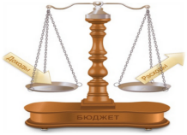 Структура доходов бюджета на 2024 год
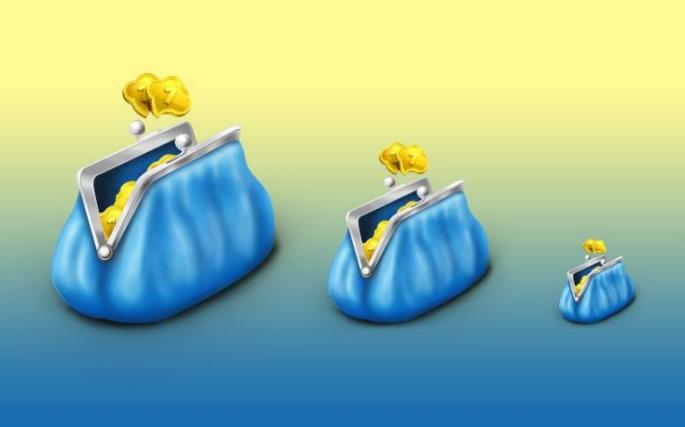 Налоговые 
доходы
Неналоговые доходы
Безвозмездные поступления
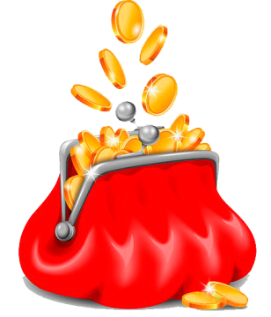 1%
22%
77%
Доходы бюджета
470 267,6
тыс. руб.
Доходы бюджета муниципального образования «Муниципальный округ Юкаменский район Удмуртской Республики» на 2024 год
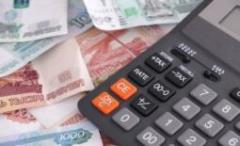 Налоговые доходы бюджета муниципального образования «Муниципальный округ Юкаменский район Удмуртской Республики» на 2024 год
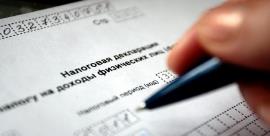 Налоги, которые уплачивают в бюджет жители Юкаменского района
Земельный налог
Налог на имущество физических лиц
Решение Совета депутатов муниципального образования «Муниципальный округ Юкаменский район Удмуртской Республики» от 12.11.2021 г. № 50
Решение Совета депутатов муниципального образования «Муниципальный округ Юкаменский район Удмуртской Республики» от 12.11.2021 г. № 51
Налоговые ставки, %
Налоговые ставки, %
Налоговые льготы, установленные на местном уровне
Налоговые льготы по налогу на имущество физических лиц устанавливаются для следующих категорий налогоплательщиков:

членов многодетных малообеспеченных семей, имеющих трех и более детей, не достигших возраста 18 лет, а также детей, обучающихся в организациях, осуществляющих образовательную деятельность, по очной форме обучения, до окончания обучения, но не дольше чем до достижения ими возраста 23 лет
детей, не достигших возраста 18 лет, а также детей, обучающихся в организациях, осуществляющих образовательную деятельность, по очной форме обучения, до окончания обучения, но не дольше чем до достижения ими возраста 23 лет, находящиеся на иждивении родителей – инвалидов I и II групп инвалидности
детей – сирот и детей оставшихся без попечения родителей; лиц из числа детей – сирот и детей, оставшихся без попечения родителей, не достигших возраста 18 лет, а также обучающихся в организациях, осуществляющих  образовательную деятельность, по очной форме обучения, до окончания обучения, но не дольше чем до достижения ими возраста 23 лет
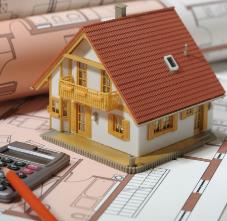 НАЛОГ НА ИМУЩЕСТВО
Налоговые льготы по земельному налогу на величину кадастровой стоимости земельного участка, не превышающей 1500 кв. метров для следующих категорий налогоплательщиков:

члены народной дружины муниципального образования «Муниципальный округ Юкаменский район Удмуртской Республики»
Добровольные пожарные добровольной пожарной охраны муниципального образования «Муниципальный округ Юкаменский район Удмуртской Республики»
старосты сельских населенных пунктов муниципального образования «Муниципальный округ Юкаменский район Удмуртской Республики»
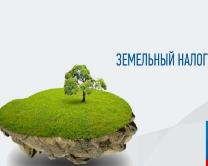 Неналоговые доходы бюджета муниципального образования «Муниципальный округ Юкаменский район Удмуртской Республики» на 2024 год
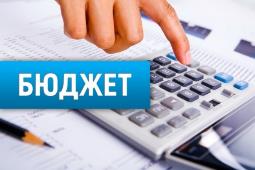 Безвозмездные поступления бюджета муниципального образования «Муниципальный округ Юкаменский район Удмуртской Республики» на 2024 год
Расходы бюджета
Расходы бюджета – выплачиваемые из бюджета денежные средства, за исключением средств, являющихся в соответствии с Бюджетным Кодексом источниками финансирования дефицита бюджета
Структура расходов бюджета муниципального образования «Муниципальный округ Юкаменский район Удмуртской Республики»  на 2024 год
Расходы бюджета муниципального образования «Муниципальный округ Юкаменский район            Удмуртской Республики»
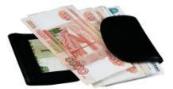 Социально-значимые расходы бюджета муниципального образования «Муниципальный округ Юкаменский район Удмуртской Республики»
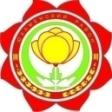 Муниципальная программа «Развитие образования и воспитания»бюджет на 2024 год – 249 292,3 тыс.рублей
Создание условий для реализации муниципальной программы
14 232,3 тыс. руб.
Реализация молодежной политики, 
1068,3 тыс. руб.
Дополнительное образование и воспитание детей,
22 810,9 тыс. руб.
Развитие дошкольного образования           43 838,7 тыс.руб.
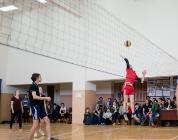 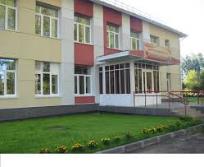 Развитие общего образования     164 507,2 тыс.руб.
Муниципальная программа «Охрана здоровья и формирование здорового образа жизни населения» бюджет на 2024 год – 267,0 тыс.рублей
Профилактика немедицинского потребления наркотиков и других психоактивных веществ – 5,0 тыс.рублей
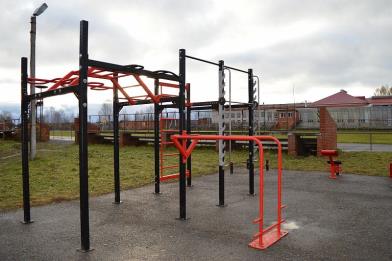 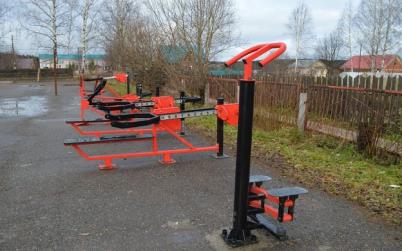 Создание условий для развития физкультуры и спорта – 262,0 тыс.рублей
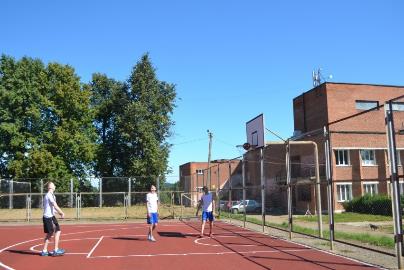 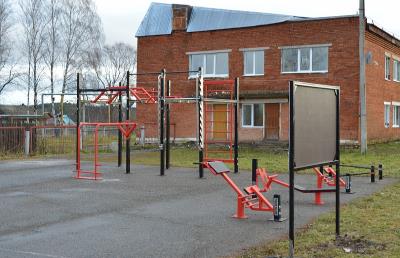 Муниципальная программа «Развитие культуры» бюджет на 2024 год  - 52 266,3 тыс.рублей
Муниципальная программа «Социальная поддержка населения»                                                                                           бюджет на 2024 год – 2 995,0 тыс.рублей
Муниципальная программа «Создание условий для устойчивого экономического развития»         бюджет на  2024 год – 722,9 тыс.рублей
Подпрограммы
Муниципальная программа    «Безопасность»                                             бюджет на 2024 год – 2 775,8 тыс.рублей
Муниципальная программа «Муниципальное хозяйство» бюджет на 2024 год – 118 975,2  тыс.рублей
Территориальное развитие – 20,0 тыс. рублей
Развитие транспортной системы – 
      58 035,4 тыс. рублей
Содержание и развитие жилищного хозяйства – 6 039,0 тыс. рублей
Содержание и развитие коммунальной инфраструктуры – 20 179,0 тыс.рублей
Благоустройство и охрана окружающей среды – 807,6 тыс.рублей
Комплексное обслуживание муниципальных учреждений – 
	33 715,7  тыс.рублей
Управление муниципальным 
      имуществом – 178,5 тыс.рублей
на реализацию подпрограмм
направлено:
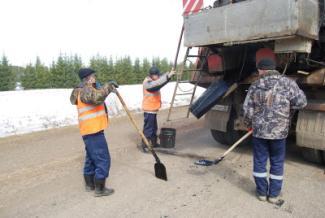 Муниципальная программа «Энергосбережение и повышение энергетической эффективности» бюджет на 2024 год – 3 761,1 тыс.рублей
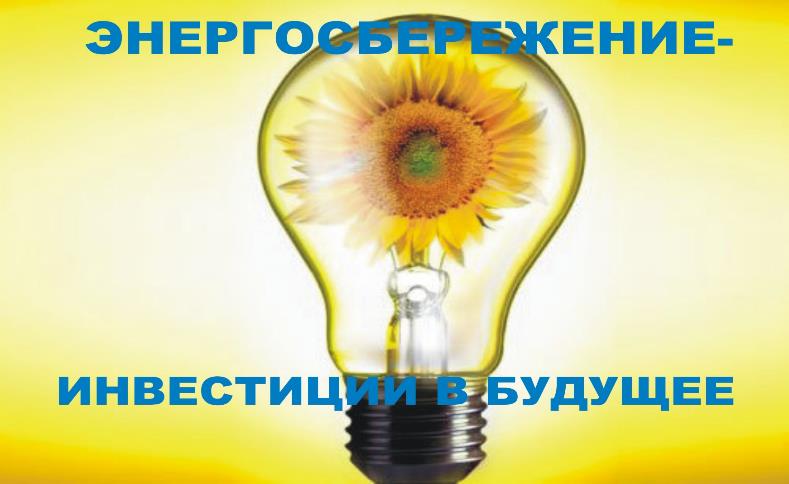 Муниципальная программа «Муниципальное управление» бюджет на 2024 год – 43 479,5  тыс.рублей
5,0  
 тыс. руб.
1 519,5                                          тыс.  руб.
845,7 тыс. руб.
1,0 
тыс. руб.
41 108,4 тыс. руб.
Муниципальная программа «Управление муниципальными финансами» бюджет                на 2024 год – 7 081,2 тыс.рублей
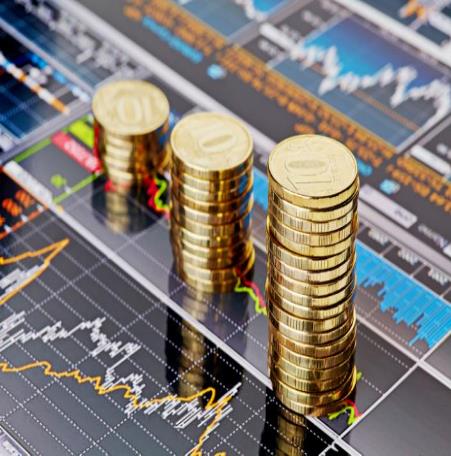 Муниципальная программа «Формирование современной городской среды» бюджет на 2024 год – 1 568,8 тыс. рублей
Формирование современной городской среды                                            1 568,8  тыс.рублей
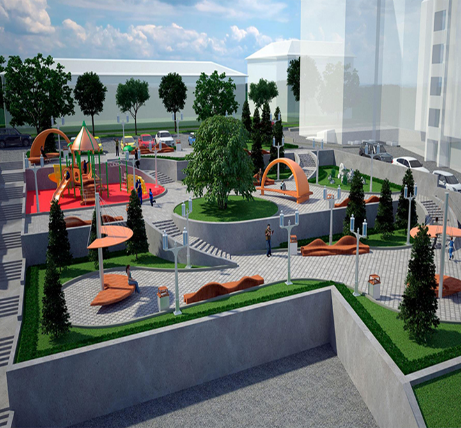 Показатели расходов бюджета на 2024 год, тыс.рублей
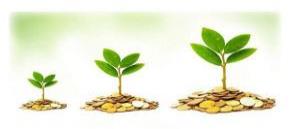 Муниципальный дорожный фонд бюджет на 2024 год
Муниципальный долг
Меры социальной поддержки отдельным категориям граждан на  2024 год
Спасибо за внимание!

Контактная информация 

Заместитель Главы Администрации  – начальник Управления финансов

Бекмансурова Розалия Ибрагимовна

Телефон: (34161) 21209
E-mail: minfin23@udmnet.ru
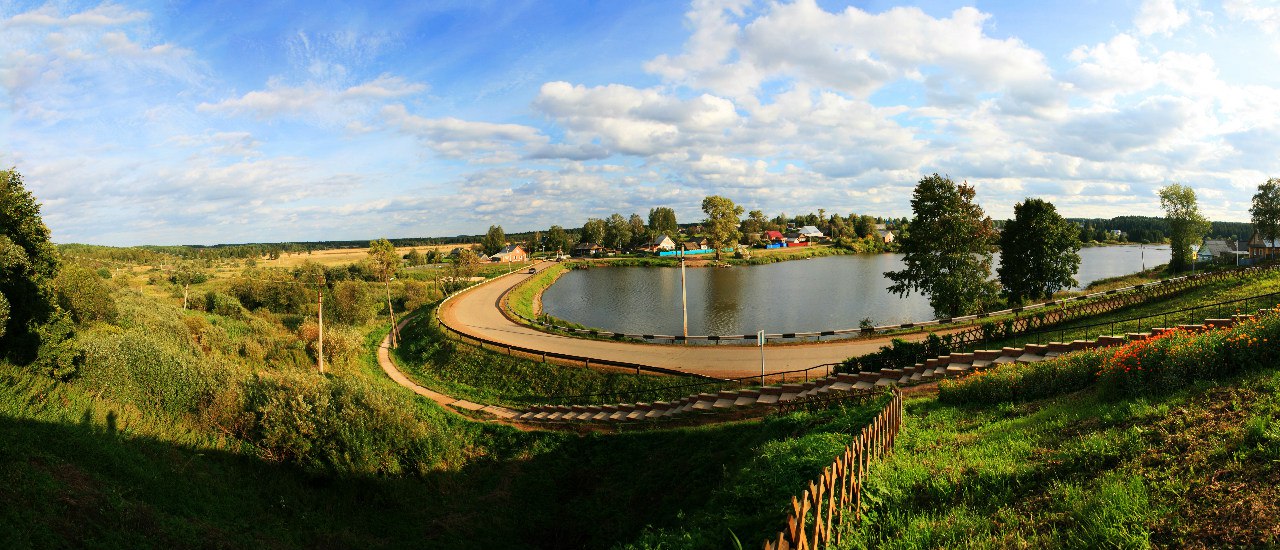